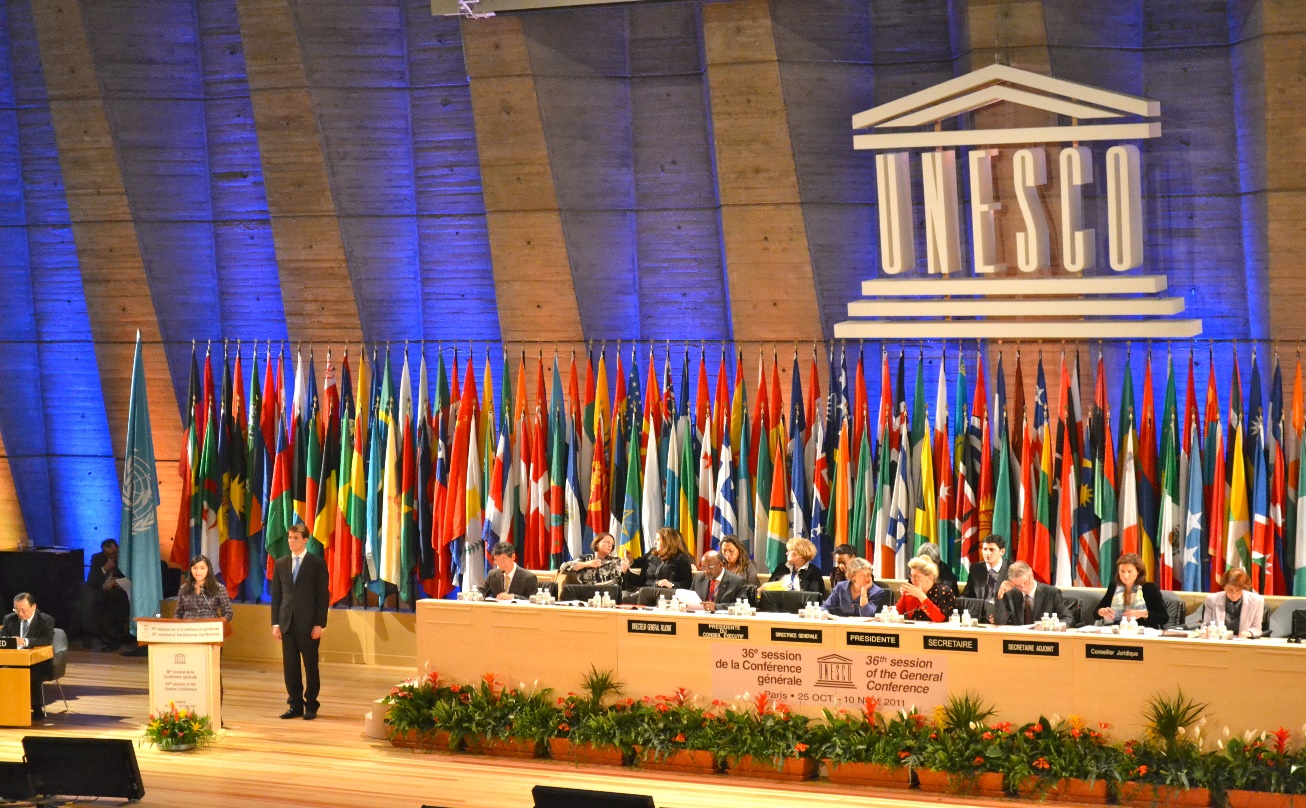 UNESCO – svjetska baština u HrvatskojProjekt: Želim znati više… 6.b
Zašto smo odabrali ovu temu???
Na satu hrvatskoga jezika radili smo pjesmicu Karneval koja je govorila o Halubajskim zvončarima koji se nalaze na UNESCO-voj listi zaštićene nematerijalne baštine. Razgovarali smo o tome što je još iz hrvatske baštine zaštićeno i na UNESCO-voj listi i odlučili napraviti projekt o tome.
Što je UNESCO???
UNESCO-ova Svjetska baština sastoji se od Svjetske kulturne baštine i Svjetske prirodne baštine. Popis sadrži ukupno 936 spomenika u 153 države, od čega 725 spomenika kulture, 183 spomenika prirode, te 28 spomenika koji su istovremeno obuhvaćeni u oba popisa.
Podorganizacija UNESCO-a, Odbor za svjetsku baštinu, potpomaže zaštitu i/ili obnovu objekata s popisa pružanjem stručne i materijalne pomoći. Osim toga, Odbor vodi još i listu Svjetske dokumentacijske baštine, koja se sastoji od određenih knjiga, rukopisa, partitura, unikata, te slikovnih, zvučnih i filmskih dokumenata.
Od rujna 2006. godine svjetska baština UNESCO-a postala je i nematerijalna baština o čijemu popisu i upravljanju vodi računa Međudržavni odbor za očuvanje nematerijalne svjetske baštine. Nematerijalnu svjetsku baštinu čini nematerijalna kulturna baština kao što je: usmena tradicija, umjetničke izvedbe, društveni običaji, rituali, festivali, znanja i običaji vezani za prirodu i svemir, te znanja i umijeća tradicionalnih obrta.
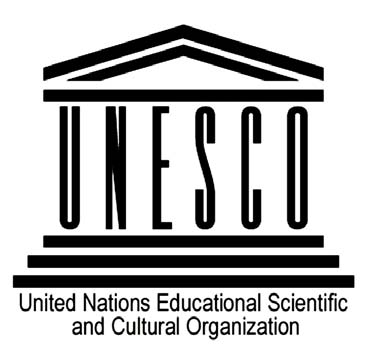 Kriterij za upis na listu
Kako bi bio upisan na UNESCO-v popis svjetske baštine, lokalitet mora imati jedinstvenu vrijednost i ispunjavati barem jedan od kriterija za upis. Ovi kriteriji su opisani u "Operativnim smjernicama za provedbu Konvencije o svjetskoj baštini", koja je vodeći instrument za upravljanje svjetskom baštinom. Reviziju kriterija redovito obavlja Odbor kako bi odražavao evoluciju samog koncepta svjetske baštine.
Država prvo mora sastaviti popis značajnih kulturnih i prirodnih mjesta. Ovo je popis kandidata (eng. Tentative List). Ne smije se predlagati mjesta odnosno objekte koji prije toga nisu bili na kandidatskom popisu. Tek kad sastavi kandidatski popis, država može izabrati mjesto, odnosno objekt s ovog popisa da bi ih mogla nominirati za svjetsku baštinu (eng. Nomination File).
Danas postoji deset kriterija za upis.
10 Kriterija za upis
Kulturni kriterij
I. remek-djelo ljudskog kreativnog genija;
II. predstavlja važnu promjenu ljudskih vrijednosti kroz određeno vremensko razdoblje u jednom kulturnom području svijeta, na području razvoja arhitekture ili tehnologije, monumentalnih umjetnosti, urbanizma ili dizajna krajolika;
III. posjed jedinstvena ili barem izvanrednog svjedočanstva kulturne tradicije jedne postojeće ili nestale civilizacije;
IV. izvanredan primjer gradnje, arhitektonskog ili tehnološkog kompleksa ili krajolik koji predstavlja važne etape (ili važnu etapu) ljudske povijesti;
V. izvanredan primjer tradicionalnog ljudskog naselja, uporabe tla ili mora, koji je reprezentativan za cijelu kulturu (ili kulture), ili ljudsku interakciju s okolišem, osobito ako je postao osjetljiv zbog utjecaja nepovratnih promjena;
VI. izravno ili očito povezan s pojavama ili živom tradicijom, s idejama ili vjerovanjima, s umjetničkim i književnim radovima izvanrednog jedinstvenog značaja. (Komitet smatra da ovaj kriterij treba rabiti samo uz neki drugi kriterij);
Prirodni kriterij
VII. neusporediv prirodni fenomen ili područje izvanredne prirodne ljepote i estetske vrijednosti (tzv. kulturni krajolik);
VIII. izvanredan primjer važnih etapa povijesti zemlje, uključujući zabilješke života, značajan neprekinut geološki proces u oblikovanju zemlje, ili značajna geomorfička ili fiziografska odlika;
IX. izvanredan primjer koji predstavlja značajan neprekinut ekološki i biološki proces u evoluciji i razvoju kopnenih, slatkovodnih, obalnih i morskih eko-sustava, te biljnih i životinjskih skupina;
X. najvažnije i značajno prirodno stanište za očuvanje prirodne raznolikosti na lokalitetu, uključujući ugrožene vrste izvanredne vrijednosti za znanost ili očuvanje života.
Svjetska baština u Hrvatskoj
Prirodna baština:
1. Nacionalni park Plitvička jezera

Kulturna baština:
1. Eufrazijeva bazilika
2. Šibenska katedrala
3. Dioklecijanova palača
4. Gradska jezgra Trogira
5. Gradska jezgra Dubrovnika
6. Starogradsko polje na Hvaru
Nematerijalna kulturna baština:
1. Zvončari Kastavštine
2. Hrvatsko čipkarstvo
3. Procesija kraljica (Ljelje) u Gorjanima
4. Hvarska procesija križa
5. Festa Svetog Vlaha u Dubrovniku
6. Proizvodnja drvenih dječjih igračaka Hrvatskog Zagorja
7. Istarsko dvoglasno pjevanje i sviranje na istarskoj ljestvici
8. Sinjska alka
9. Tradicija izrade licitara Sjeverne Hrvatske
10. Bećarac
11. Nijemo kolo, plesno kolo Zagore
12. Klapsko pjevanje
13. Mediteranska prehrana
Ukupno: 20
Prirodna baština – Plitvička jezera
Plitvička jezera – pod UNESCO-vom zaštitom od 1949. godine
Nacionalni park Plitvička jezera osobita je geološka i hidrogeološka krška pojava. Kompleks Plitvičkih jezera proglašen je nacionalnim parkom 8.travnja 1949.godine.To je najveći, najstariji i najposjećeniji hrvatski nacionalni park. Predstavlja šumovit planinski kraj u kojem se nalazi 16 jezera različite veličine, ispunjenima s kristalnom modrozelenom  bojom. Jezera su međusobno spojena kaskadama i slapovima. Plitvička jezera su pod UNESCO-vom zaštitom od 1949.godine među prvima u svijetu. Prostiru kroz 2 županije, Ličko-senjsku i Karlovačku županiju. Na Plitvičkim jezerima nalazi se i izvor rijeke Korane, koja se napaja vodom iz jezera. 
Godine 2011.bilo je više od milijun posjetitelja u povijesti ovog nacionalnog parka. 
Površina Plitvičkih jezera je 29.685 hektara. Dominik Vukasović župnik iz Otočca prvi put spominje ime „Plitvice“ u pisanom dokumentu iz 1777.godine.Plitvička jezera nalaze se između planina Male Kapele na zapadu i Plješivice na istoku usred Dinarskog planinskog masiva.
Kulturna baština – Eufrazijeva bazilika
Eufrazijeva bazilika u Poreču – pod zaštitom UNESCO-a od 1997. godine
Eufrazijeva bazilika (Eufrazijana) u Poreču jedan je od najljepših sačuvanih spomenika rane bizantske umjetnosti na Sredozemlju. Izgrađena je u 6. stoljeću na mjestu ranokršćanske crkve, u vrijeme biskupa Eufrazija i cara Justinijana I., a nalazi se u biskupskom kompleksu. Godine 1997. UNESCO ju je proglasio Svjetskom kulturnom baštinom. 
Blještavi mozaici, kojima su oslikani unutrašnjost i pročelje crkve, idu u red najljepših sačuvanih djela bizantske umjetnosti. Mozaicima su iznad apside predstavljeni apostoli s Isusom, u centralnom dijelu tadašnji biskup Eufrazije s maketom bazilike, anđeli čuvari, Djevica Marija s Isusom u krilu te domaći sveci mučenici. Uz sam rub slavoluka poredani su polukružno "medaljoni" s likovima mučenica.
Šibenska katedrala
Šibenska katedrala – pod zaštitom UNESCO-a od 2000. godine
Katedrala Sv. Jakova u Šibeniku najznačajnije je graditeljsko ostvarenje 15. i 16. st. na tlu Hrvatske. Zbog svojih iznimnih vrijednosti katedrala je 2000. godine uvrštena u UNESCO-ov popis svjetskog kulturnog nasljeđa.
Šibenska katedrala je trobrodna bazilika posvećena 1555. godine. Jedina je katedrala u cijeloj Europi izgrađena isključivo od kamena, bez uporabe vezivne žbuke i drvenih konstruktivnih elemenata.Poznata je po ikonografskim inovacijama, među kojima posebno mjesto zauzimaju friz od 74 skulpture glava (individualni portreti suvremenika Jurja Dalmatinca), koji slovi za najbrojniju i najkvalitetniju galeriju portreta.
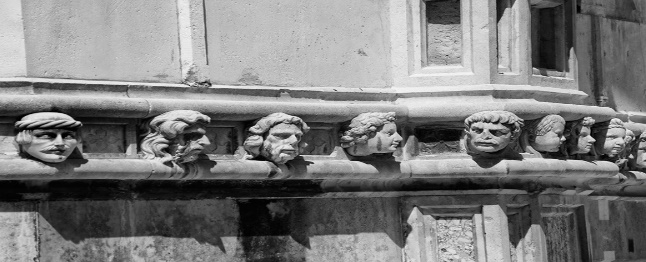 Dioklecijanova palača
Dioklecijanova palača u Splitu  - pod zaštitom UNESCO-a od 1979. godine
Dioklecijanova palača je antička palača cara Dioklecijana u Splitu. Oko 300. godine podigao ju je rimski car Dioklecijan i u njoj boravio nakon povlačenja s prijestolja (305.) do smrti (316.).
Sagrađena je u uvali poluotoka 5 km jugozapadno od Salone, glavnoga grada provincije Dalmacije. Ostatci palače danas su dio povijesne jezgre Splita koja je upisana na UNESCO-v popis mjesta svjetske baštine u Europi još 1979. godine.
Gradska jezgra grada Trogira
Gradska jezgra Trogira  - pod zaštitom UNESCO-a od 1997. godine
Grad Trogir osnovali su grčki kolonisti s otoka Visa u III. st. pr. Krista. U srednjoj Europi smatran je najbolje sačuvanim romaničko-gotičkim gradom. Dvorac i kula okruženi zidinama sačinjavaju jezgru Trogira.
Najznačajniji kulturni spomenik je trogirska katedrala, čiji je portal zapadnih vrata izradio Majstor Radovan. Grad Trogir smješten je na obali Kaštelanskog zaljeva, između Čiova i kopna, spojen kamenim mostom s kopnom. Specifičnost grada je u kiparskom umijeću na kamenu. Zbog te ljepote i vrijednosti UNESCO je uvrstio staru gradsku jezgru Trogira 1997. gdine u popis svjetske baštine. Šetnja ulicama Trogira je poput putovanja u prošlost, u vrijeme Grka, Rimljana te Mlečana.
Gradska jezgra Dubrovnika
Gradska jezgra Dubrovnika pod zaštitom UNESCO-a od 1979. godine
Dubrovnik (lat Ragusium) je grad na jugu Hrvatske, administrativno središte Dubrovačko-neretvanske županije i jedno od najvažnijih povijesno-turističkih središta Hrvatske. Godine 1979. grad Dubrovnik dodan je na UNESCO-ov popis Svjetske baštine.
Prosperitet grada Dubrovnika oduvijek se temeljio na pomorskoj trgovini. U srednjem vijeku postao je kao Dubrovačka Republika jedini grad-država na istočnoj obali Jadrana koji je konkurirao Mletačkoj Republici. Uz svoje bogatstvo i diplomaciju, grad je postigao izvanredan stupanj razvoja, posebno tijekom 15. i 16. stoljeća. Dubrovnik je bio jedan od središta razvitka hrvatskog jezika i književnosti te su u njemu stvarali mnogi značajni hrvatski pjesnici, dramatičari, slikari, matematičari, fizičari i drugi učenjaci.
Starogradsko polje na Hvaru
Starogradsko polje na Hvaru - pod zaštitom UNESCO-a od 2008. godine
Starogradsko polje na otoku Hvaru je zaštićeni kulturni krajolik u kojem je antička grčka podjela zemljišta sačuvana do današnjih dana kao sustav putova i terasiranih parcela. Riječ je o najbolje sačuvanom antičkom grčkom katastru na Sredozemlju zbog čega je od 2008. godine 7. hrvatski lokalitet koji se nalazi na UNESCO-vom Popisu svjetske baštine.
Starogradsko polje je najveća plodna ravnica na svim jadranskim otocima. Nalazi se u središnjem dijelu otoka Hvara, između Staroga Grada i Vrboske. Dugačko je oko 6 km, s prosječnom širinom od oko 2 km te zauzima površinu od 1376 ha.
Nematerijalna kulturna baština: Zvončari Kastavštine
Zvončari Kastavštine - pod zaštitom UNESCO-a od 2009. godine
Zvončari su najpoznatiji ophodnici stočarske pokladne magije u Hrvatskoj, a najbogatije zvončarskim skupinama je područje Kastavštine. Halubajski zvončari (iz Marčelja i Viškova)su stara izvorna skupina iz istočnog dijela Kastavštine.. Kad bi pljusnula teška kiša, pastiri bi se sklanjali u kolibice od kamena, drva ili slame, zvane halube. Prema starijim su pričama pastiri u proljeće, idući za ovcama u šume, navlačili ovčje kože i vješali oko struka kravlja zvonca, odvraćajući tako zle sile od svojih životinja. U nošnji i opremi sačuvali su zoomorfne (u obliku životinje) maske s rogovima i velikim zvonom na leđima.
Kao i ostali zvončari ogrnuti su ovčjim kožama, u rukama nose balte (mađ.: sjekira), bačuke ili mačuke, što upućuje na njihovo ratničko porijeklo ili funkciju, a uz koju se veže i legenda o tjeranju Tatara ili Turaka na Grobničkom polju. Kada su Turci provaljivali u naše krajeve, tada su stabla kukuruzovine maskirali u ljudske figure, a ondašnji pastiri sebe ogrnuli ovčjim kožama, na glave stavili maske, opasali se zvonima i strašno bučeći tako potjerali neprijatelje.
Halubajski zvončari uvršteni su na UNESCO-ovu listu nematerijalne kulturne baštine svijeta 2009. godine.
Hrvatsko čipkarstvo
Hrvatsko čipkarstvo - pod zaštitom UNESCO-a od 2009. godine
Hrvatsko čipkarstvo je hrvatska kulturna baština čipkarstva, vještina izrade čipke šivanjem iglom i preplitanjem pomoću batića. 
Razlika između čipkarstva europskih zemalja i onog na prostoru naše zemlje su njezini stvaratelji. U Europi je izrada čipke bila u rukama ženskih crkvenih redova, građanstva i plemstva, dok se u Hrvatskoj njihovim posredstvom prenosi u ruke seoskih žena u manjim ruralnim sredinama. One čipku izrađuju za potrebe tradicijske odjeće i posoblja. 
Hrvatsko čipkarstvo je kao nematerijalna svjetska baština upisano na UNESCO-v popis nematerijalne svjetske baštine u Europi 2009. godine.
Procesija kraljica (Ljelje) u Gorjanima
Procesija kraljica (Ljelje) u Gorjanima - pod zaštitom UNESCO-a od 2009. godine
Ljelje su djevojke iz sela Gorjani kod Đakova koje u proljeće, o blagdanu Duhova, odjevene kao kraljice obilaze selo i izvode ritual sastavljen od osobitih pjesama i mačevnog plesa.
Običaj ne potječe iz turskog doba, kako se često priča, nego iz pradavnih vremena Slavena. Smatra se da je Ljelja žena slavenskog boga Peruna. Premda značenje i izvor ovog rituala nije pouzdano poznat, seljani ga smatraju simbolom sela Gorjani i prikazom ljepote i elegancije njihovih mladih.
Kraljice-ljelje (kraće "ljelje") i kraljevi (kraljičari) su naziv za duhovski ophod djevojaka. Počiva na mitskoj priči o nebeskim kraljicama i kraljevima. Običaj se najdulje zadržao u Đakovštini.
Godišnji proljetni ophod kraljice u Gorjanima, Slavonske kraljice ili Ljelje, narodni običaj, upisan je 1966. godine kao hrvatska kulturna baština. Prepoznat je 2007. kao nematerijalna svjetska baština i 2009. godine upisan je na UNESCO-v popis nematerijalne svjetske baštine u Europi.
Hvarska procesija križa
Hvarska procesija križa - pod zaštitom UNESCO-a od 2009. godine
Za križem je naziv za tradicionalnu noćnu procesiju koja se već nekoliko stoljeća svaki Veliki četvrtak organizira na otoku Hvaru.
Procesija je jedinstveni obred osobite pobožnosti te izraz vjerskog i kulturnog identiteta stanovnika središnjeg dijela otoka Hvara, koji se u neprekinutom nizu odvija pet stoljeća. Iznimna je i po svom trajanju (tijekom 8 sati prođe se 25 kilometara) i po naglašenom pasionskom sadržaju, pripremaju je i provode bratovštine, odnosno zajednice hvarskih vjernika. Okosnica procesije je Gospin plač, osmerački pasionski tekst iz 15. stoljeća kojeg u formi glazbenog dijaloga pjevaju izabrani pjevači, kantaduri.
Procesija sv. Vlaha u Dubrovniku
Procesija sv. Vlaha u Dubrovniku - pod zaštitom UNESCO-a od 2009. godine
Festa svetoga Vlaha, zaštitnika Dubrovnika, UNESCO-va je nematerijalna svjetska baština u Hrvatskoj od 2009. koja, prigodom proslave njegova blagdana 3. veljače, neprekidno traje od 972. godine do danas. 
Temelji se na legendi o pojavljivanju svetoga Vlaha koji je pomogao Dubrovčanima u obrani od Mlečana. U Festu se masovno uključuju stanovnici grada, okolice, ali i nekih drugih krajeva Hrvatske i obližnjih zemalja, predstavnici državnih i mjesnih vlasti te predstavnici Rimokatoličke crkve.
Proizvodnja drvenih igračaka u Hrvatskome zagorju
Drvene igračke Hrvatskoga zagorja -pod zaštitom UNESCO-a od 2009. godine
Drvene igračke Hrvatskog zagorja su tradicijski hrvatski proizvod čija je izrada počela u 19. stoljeću i zadržala se do današnjih dana u selima općina Marija Bistrica i Gornje Stubice. Postoji oko 50 modela igračaka poput svirala, klepetaljki (ptica s kotačićima koja se gura na štapu), tamburice, drvene životinje, najčešće konjići, zviždaljke, modeli automobila, kamiona, vlakova, aviona, dječji namještaj za lutke itd.
Za njih je karakteristično da ih izrađuju ručno muškarci, a većinom ih oslikavaju žene. Nikada ne mogu biti dvije u potpunosti identične jer je svaka ručni rad. Igračke se izrađuju od drva iz neposredne okolice. Drvo se posiječe, suši, teše, reže i oblikuje pomoću drvenih ili kartonskih šablona. Najčešće bojesu crvena, plava, bijela i crna. Oslikavaju se cvjetni i geometrijski uzorci. Igračke se prodaju na sajmovima, crkvenim svečanostima, na tržnicama, a najviše u svetištu u Mariji Bistrici. Čuvaju se i u muzejima. 
Nalaze se od 2009. godine na popisu nematerijalnih dobara upisanih na UNESCO Reprezentativni popis nematerijalne svjetske baštine u Europi.
Istarsko dvoglasno pjevanje i sviranje na istarskoj ljestvici
Istarsko dvoglasno pjevanje i sviranje na istarskoj ljestvici - pod zaštitom UNESCO-a od 2009. godine
Dvoglasje Istre i Hrvatskog primorja kompleksan je stil folklorne glazbe koja se temelji na dvoglasju specifično ugođenih tonskih odnosa te karakterističnoj boji tona koji se kod vokalne glazbe postiže snažnim pjevanjem dijelomice kroz nos.
Tipični instrumenti koji prate ovo pjevanje su sopile (koje se sviraju u paru), gajde, flauta, frula i tambura. Nastalo je nekoliko stilova pjevanja u različitim krajevima, 
God. 2009. Istarsko dvoglasno pjevanje i sviranje na istarskoj ljestvici je upisano na UNESCO-v popis nematerijalne svjetske baštine u Europi. 
Ova tradicija je još uvijek živa i dio svakodnevnog života Istre i Hrvatskog primorja, te se često izvodi na svadbama, javnim i obiteljskim okupljanima i vjerskim službama.
Sinjska alka
Sinjska alka - pod zaštitom UNESCO-a od 2010. godine
Sinjska alka hrvatska je viteška igra. Alkari jašući u punom trku nastoje pogoditi kopljem alku obješenu na konopcu razapetom preko trkaće staze na visini od najmanje 3,2 m. Održava se svake godine u nedjelju u prvoj trećini mjeseca kolovoza u Sinju, na godišnjicu pobjede nad turskim osvajačima 14. kolovoza 1715.  Na taj dan je 700 hrvatskih vojnika iz Sinja uspjelo odbiti navalu vojske turskog seraskera Mehmed-paše Čelića koja je brojala 60.000 vojnika.
Sinjska alka je 15. studenoga 2010. upisana na UNESCO-v popis nematerijalne svjetske baštine u Europi.
Izrada licitara
Izrada licitara - pod zaštitom UNESCO-a od 2010. godine
Licitar je šareno ukrašeni kolač od slatkoga tijesta kakav se tradicionalno proizvodi u središnjem i nizinskome dijelu Hrvatske; također i obrtnik (medičar) koji ga proizvodi, a izrađuje i druge medenjake, napitke od meda (medica, gvirc), svijeće i zavjetne darove od očišćenoga i prerađenoga voska, te ih prodaje ponajprije na sajmovima i proštenjima. Nekoć se tijesto za licitare utiskivalo u ručno izrađene (drvene) kalupe, a danas se oblikuje u limenim kalupima pa se peče, boji voćnim bojama (crvena, žuta, zelena, bijela) i ukrašava šećernom smjesom, ogledalcima i dr. Licitar je najčešće u obliku srca, konja, ptice, gljive, vijenca i slično.
Dana 15. studenoga 2010. tradicija pravljenja licitara je upisana na UNESCO-v popis nematerijalne svjetske baštine u Europi.
Bećarci – vokalno-instrumentalni napjev
Bećarci - pod zaštitom UNESCO-a od 2011. godine
Bećarac je oblik narodne pjesme porijeklom iz ruralne Slavonije, odakle se njegova popularnost proširila do južne Mađarske i diljem Vojvodine. U obliku je dvostih koji se sastoji od dva deseterca čije se zadnje riječi rimuju. Tematski, bećarci su humoristične, satirične i često vrlo lascivne pjesme čija je svrha nasmijati i vrlo su popularni na manje formalnim proslavama. Danas su muškarci i žene podjednako zastupljeni kao nositelji ove tradicije. Bećarac je rasprostranjen širom istočne Hrvatske.
U studenom 2011. UNESCO je upisao bećarac u svoj popis nematerijalne kulturne baštine čovječanstva.
Nijemo kolo s područja Dalmatinske zagore
Nijemo kolo - pod zaštitom UNESCO-a od 2011. godine
Nijemo kolo je narodni ples koji se najčešće izvodi u Zagori. To je zatvoreni (ne nužno) kružni ples i izvodi se bez glazbe, iako mu vokalne ili instrumentalne izvedbe mogu prethoditi ili ga slijediti. Danas se najčešće izvodi prije crkvenih svetkovina ili na festivalima.
Nijemo kolo pleše dva ili više plesača. Broj plesača nije ograničen, premda brojka do nekih dvadesetak plesača čini ples kola skladnim i obično do tog broja plesača se ne javlja nesklad u naglašenim koracima, iako je moguće uskladiti i veći broj plesača, gotovo neograničeno velik broj, naravno ovisno o iskustvu plesača.
U studenom 2011. UNESCO je uvrstio nijemo kolo u svoj popis nematerijalne kulturne baštine čovječanstva.
Klapsko pjevanje
Klapsko pjevane -pod zaštitom UNESCO-a od 2012. godine
Klapsko pjevanje je tradicionalna hrvatska vokalna glazba podrijetlom s juga Hrvatske (Dalmacija), najviše iz primorskih i otočkih krajeva. Izvodi se i u urbanim, ali i ruralnim sredinama. U prosincu 2012. godine UNESCO je uvrstio klapsko pjevanje na popis nematerijalne svjetske baštine u Europi.
Pjeva se višeglasno, bez pratnje glazbalima. Izvorno se pjeva "na uho", što znači da nema voditelja. Pjesmu povede najviši glas, a zatim se uključuju i ostali pjevači, pjevajući istovremeno s vodećim glasom. Bitno je naglasiti "najviši glas", jer su se prijatelji udružili, formirali klapu zato što su prijatelji, što su se povezali u društvo kao skladne naravi, a ne zato što su tražili ljude po njihovim glasovnim sposobnostima.
Izvodi je skupina pjevača kojih je obično od 5 do 8, veličine jedne klape (družine), skupa prijateljâ.
Mediteranska prehrana
Mediteranska prehrana -pod zaštitom UNESCO-a od 2010. godine
Mediteranska prehrana na hrvatskom Jadranu, njegovoj obali, otocima i dijelom zaleđa, uvjetovana je ekološkim, klimatskim, povijesnim i kulturnim čimbenicima Mediterana. 
Mediteransku prehranu odlikuje nutricionistički model koji se na području Sredozemljasačuvao stoljećima[2], a koji sadrži uglavnom maslinovo ulje, žitarice i mahunarke, svježe ili sušeno povrće, umjerene količine ribe, mliječnih proizvoda i mesa, te razne priloge izačine, uz pratnju vina ili infuzija, uvijek poštujući uvjerenja svake zajednice (tako se u sjevernoj Italiji za kuhanje koristi svinjska mast i maslac dok se maslinovo ulje uglavnom koristi kao preljev za salate i kuhanje povrća[3], a u sjevernoj Africi se zbog vjerskih uvjerenja izbjegava uporaba vina). Danas je ovaj način prehrane prepoznat i od 1990-ih se preporučuje se kao način zdrave prehrane.